Power Point Slide Show GUIDELINES










See teacher example
Delete this slide after you complete your slide show
Choose a pleasant background 
    (same color for all slides)  located in the DESIGN tab / Format Background
Choose a clear and easy to read font  (no cursive) you can adjust size to fix the text contained in each slide; between 18 points or larger; exceptions will be noted at the bottom of each slide.
Read teacher notes and HINTS posted at the bottom of each slide. You should delete this notes after you are complete your slide show.
Label all slides with its corresponding component at the top and at the bottom or slide include your project title, name, teacher name and grade
You may insert video, audio, free clipart, transitions, and animations.
Don’t use more that 30 slides if more are required please consult with me.
Refer to the rubric  to ensure you meet the criteria to earn the most points possible.
Roller Coaster Marbles: How Much Height to Loop the Loop? 
Sara Miranda / Mrs. Rivera / 5Gr
[Speaker Notes: Delete this slide after you thoroughly check your work and you are satisfied that it has been completed to the best of your abilities.
HINT: It’s always a good idea to have an adult help you check your work using the rubric.
Have fun!  Mrs. Rivera]
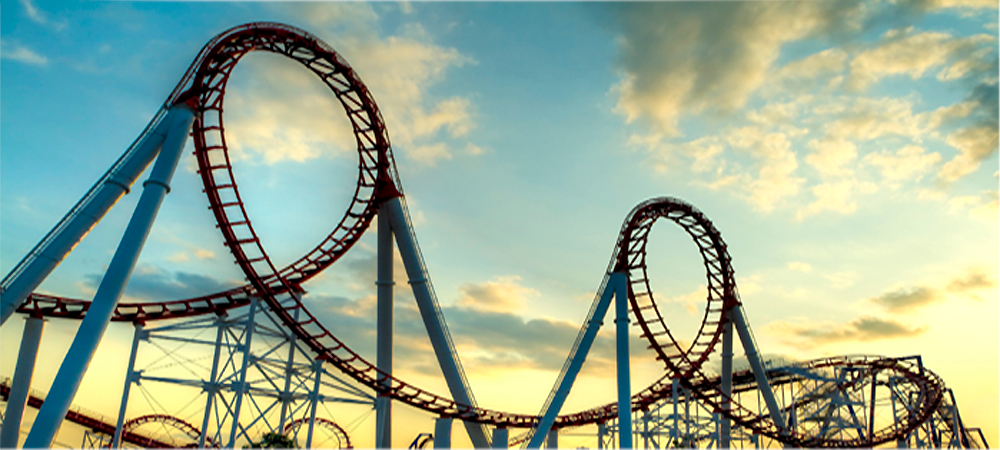 Roller Coaster Marbles:
How Much Height to 
Loop the Loop?
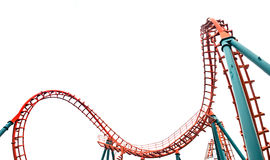 Miranda Smith
Mrs. Rivera
March 7, 2016
[Speaker Notes: Project Title Slide – OPTION 1
HINT: For the title slide you may insert an image on the background. You may choose the font size for the title 
Don’t forget to include your name, teacher name and due date for your project.]
Roller Coaster Marbles:
How Much Height to 
Loop the Loop?
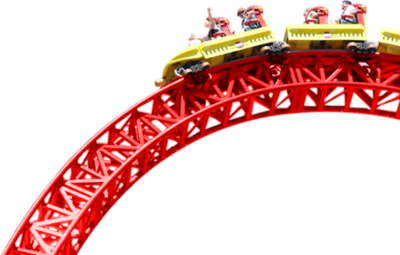 Miranda Smith
Mrs. Rivera
March 7, 2016
[Speaker Notes: Project Title Slide – OPTION 2
HINT: For the title slide you may insert an image over the background. You may choose the font size for the title 
Don’t forget to include your name, teacher name and due date for your project.]
Testable Question
How does changing the height of the track (20, 40, 60, 80,  and 100 cm) affect whether the marble can “loop the loop”?
Roller Coaster Marbles: How Much Height to Loop the Loop?
Miranda Smith / Mrs. Rivera / 5Gr
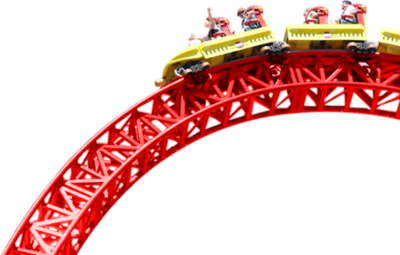 [Speaker Notes: Testable Question Slide
HINT: Center the text and use font size between 16 – 24  and line spacing between 1.5 – 2.5  
You may insert an image over the background.
Don’t forget to include project title, your name, teacher name and grade; at the bottom or side of the slide.]
Research – Vocabulary
Potential energy (stored energy) – is a result of gravity pulling downwards.
Kinetic energy (energy of motion) –  is the energy that an object  possesses due to its motion.
Conservation of energy (basic law of physics) – energy can neither be created nor destroyed; rather, it transforms from one form to another.
Gravity – the force that attracts a body toward the center of the earth
Velocity – the speed of something in a given direction
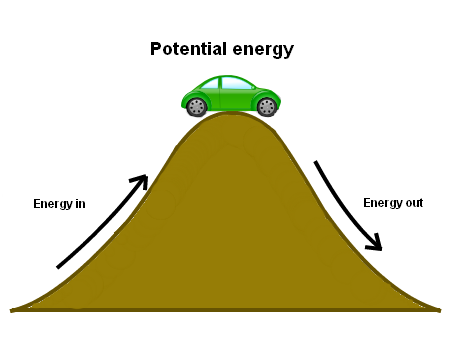 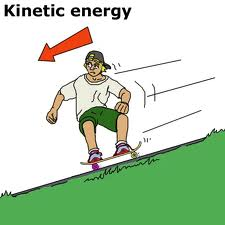 Roller Coaster Marbles: How Much Height to Loop the Loop?
Miranda Smith / Mrs. Rivera / 5Gr
[Speaker Notes: Research Slide(s) Vocabulary
You may need more than one slide depending on the number of terms your project has. 
HINT: Justify the text to the left and use size between 16 - 24 and line spacing between 1.5 – 2.5  
You may insert images that show examples of the terms.
Don’t forget to include project title, your name, teacher name and grade; at the bottom or side of the slide.]
Research – Vocabulary
Friction – the resistance that one surface or object encounters when moving over another.
Slope (rise/run) - An easy way to think about the slope is the expression rise/run. The rise is the height of the starting point, and the run is the horizontal distance from the starting point to the beginning of the loop. The illustration shows how to measure "rise" and "run" in order to calculate the average slope of the track leading in to the loop.
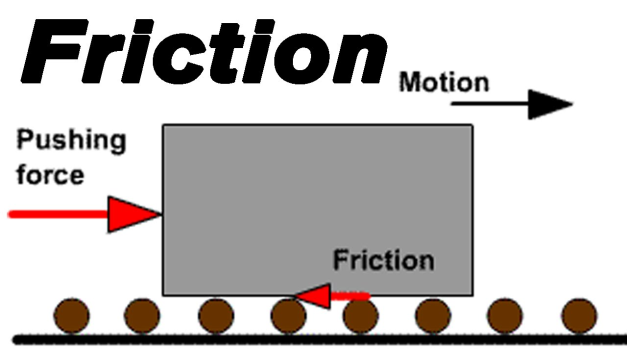 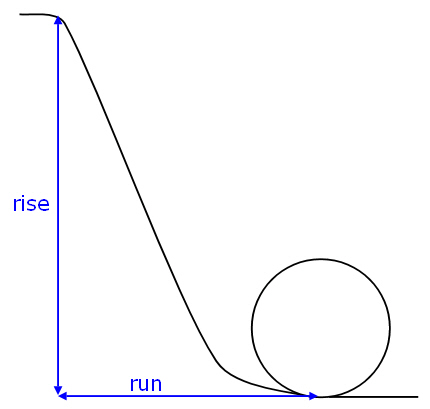 Roller Coaster Marbles: How Much Height to Loop the Loop?
Miranda Smith / Mrs. Rivera / 5Gr
[Speaker Notes: Research Slide(s) Vocabulary
You may need more than one slide depending on the number of terms your project has. 
HINT: Justify the text to the left and use size between 16 - 24 and line spacing between 1.5 – 2.5  
You may insert images that show examples of the terms.
Don’t forget to include project title, your name, teacher name and grade; at the bottom or side of the slide.]
Research – Q&A
How high do you have to make the starting point of your roller coaster in order for the marble to “loop the loop”? 
As part of the research I explored different heights from which to drop the marble from such as 15cm, 30cm, 45cm, 60cm, 75cm, and 90cm. The marble loop the loop at 75cm and 90cm. Based on my research I think the high of the starting point should be 80-85 centimeters.
Roller Coaster Marbles: How Much Height to Loop the Loop?
Miranda Smith / Mrs. Rivera / 5Gr
[Speaker Notes: Research Slide(s) Q&A
You may need more than one slide depending on the number of questions your project has. 
HINT: Justify the text to the left and use font size between 16 - 24 and line spacing between 1.5 – 2.5  
You may insert images that show examples of the answers.
Don’t forget to include project title, your name, teacher name and grade; at the bottom or side of the slide.]
Research – Diagram(s)/Chart(s)
Kinetic Energy (KE)
Potential Energy (PE)
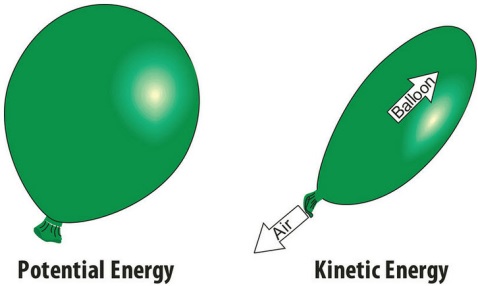 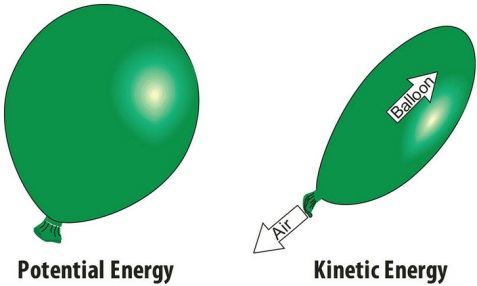 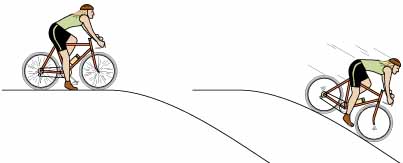 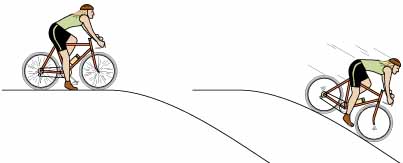 Roller Coaster Marbles: How Much Height to Loop the Loop?
Miranda Smith / Mrs. Rivera / 5Gr
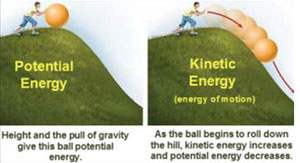 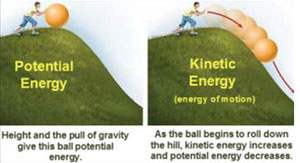 [Speaker Notes: Research Slide(s) Diagram(s) and/or Chart(s)
What is a diagram? A simplified drawing showing the appearance, structure, or workings of something; a schematic representation.
What is a chart? Information in the form of a table, graph, or diagram
You may need more than one slide depending on the number of diagrams and/or charts you find helpful to include in your research. 
HINT: Justify the text to the left and use font size between 16 and 24  You may insert images of diagrams and/or charts.
Don’t forget to include project title, your name, teacher name and grade; at the bottom or side of the slide.]
Research – Diagram(s)/Chart(s)
Gravitational potential energy (GPE) and kinetic energy (KE)
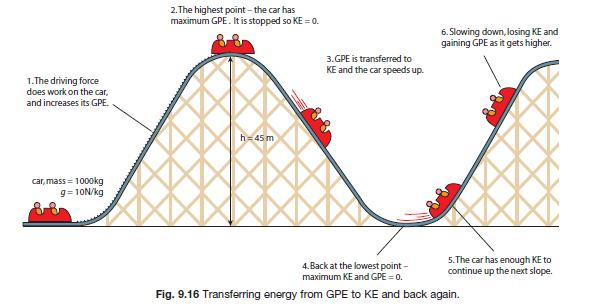 Roller Coaster Marbles: How Much Height to Loop the Loop?
Miranda Smith / Mrs. Rivera / 5Gr
Image source:  http://revisionworld.com/sites/revisionworld.com/files/imce/transferring%20energy.jpg
[Speaker Notes: Research Slide(s) Diagram(s) and/or Chart(s)
What is a diagram? A simplified drawing showing the appearance, structure, or workings of something; a schematic representation.
What is a chart? Information in the form of a table, graph, or diagram
You may need more than one slide depending on the number of diagrams and/or charts you find helpful to include in your research. 
HINT: Justify the text to the left and use font size between 16 and 24  You may insert images of diagrams and/or charts.
Don’t forget to include project title, your name, teacher name and grade; at the bottom or side of the slide.]
Bibliography
1
X
X
2
X
Roller Coaster Marbles: How Much Height to Loop the Loop?
Miranda Smith / Mrs. Rivera / 5Gr
X
[Speaker Notes: Research Slide(s) Bibliography
What is a bibliography? A list of the written sources of information use to complete research on a subject.
You need to list 3 or more sources of information. Use the familiar box configuration and fill in the applicable spaces or type it as it is shown in Science Buddies. 
You may need more than one slide depending on the number of sources you list and/or the format you use to list the sources.
HINT: With adult help you can use a bibliography generator such as http://www.easybib.com/ then copy and paste the citation to the slide.
Don’t forget to include project title, your name, teacher name and grade; at the bottom or side of the slide.]
Bibliography (continuation)
3
X
X
Roller Coaster Marbles: How Much Height to Loop the Loop?
Miranda Smith / Mrs. Rivera / 5Gr
X
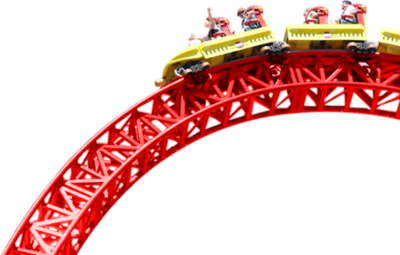 [Speaker Notes: Research Slide(s) Bibliography
… continuation]
Variables
Roller Coaster Marbles: How Much Height to Loop the Loop?
Miranda Smith / Mrs. Rivera / 5Gr
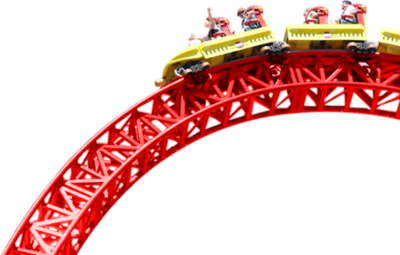 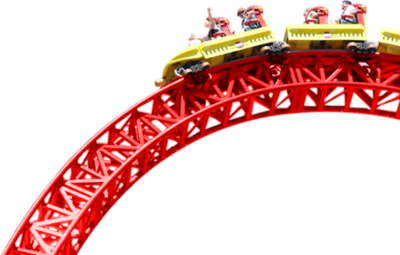 [Speaker Notes: Variables Slide (optional – if included you can earn up to 5 additional points) 
HINT: Justify the text to the left using bullets and use font size between 16 and 24 .
Don’t forget to include project title, your name, teacher name and grade; at the bottom or side of the slide.]
Hypothesis
If the height of the track is 80 centimeters then the marble will loop the loop because according to my research the greater the height (potential energy) the faster the marble will move 
(kinetic energy).
Roller Coaster Marbles: How Much Height to Loop the Loop?
Miranda Smith / Mrs. Rivera / 5Gr
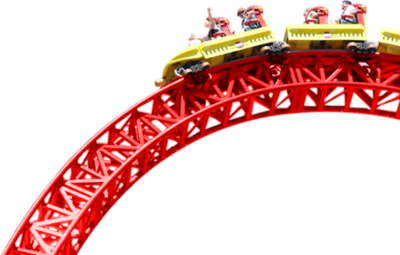 [Speaker Notes: Hypothesis Slide 
HINT: Center the text and use font size between 16 - 24 and line spacing between 1.5 – 2.5 .
Don’t forget to include project title, your name, teacher name and grade; at the bottom or side of the slide.]
Materials
At least two 6 foot (183 cm) sections of 1-1/2 in (about 4 cm) diameter foam pipe insulation
2-3 glass marbles
Utility knife
Masking tape
Tape measure (metric)
Meter stick
Paper cup
Bookshelf, table, or other support for roller coaster starting point
Adult supervision
Roller Coaster Marbles: How Much Height to Loop the Loop?
Miranda Smith / Mrs. Rivera / 5Gr
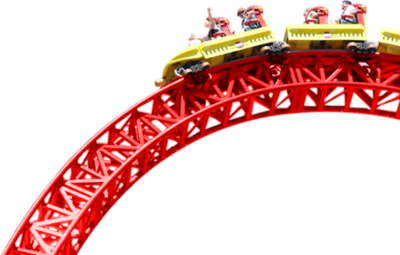 [Speaker Notes: Materials Slide 
HINT: Justify text to the left using bullets and use font size between 16 - 24 and line spacing between 1 – 2 .
You may include images of the materials.
Don’t forget to include project title, your name, teacher name and grade; at the bottom or side of the slide.]
Procedure
Note: use the utility knife with care. A fresh, sharp blade will make cutting the insulation easier.

Do your background research so that you are knowledgeable                                                                           
    about the terms, concepts, and questions, above.
Cut the foam pipe insulation in half (the long way) to make two                                                          
    U-shaped channels.
The illustration shows the foam pipe insulation, end-on.  
The insulation comes with one partial cut along the entire                                                                           
     length. Complete this cut with the utility knife (yellow circle                                                                                  
     in the illustration above).
Make a second cut on the other side of the tube (yellow line                                                                    
    in the illustration above), along the entire length of the tube.
You'll end up with two separate U-channel foam pieces. You                                                                           
    can use masking tape to attach pieces end-to-end to make                                                                           
    the roller coaster track as long as you want.
Pick a diameter for the loop. Something in the range of 30–50 cm (12–20 in) should work well.
Tape two lengths of the foam U-channel together, end-to-end. The joint between the two pieces 
    should be as smooth as possible.
Curl the track into a loop of the desired diameter. Tape the loop together where the two tracks meet  
    at the bottom (see illustration below). Don't tape the loop to the floor just yet.
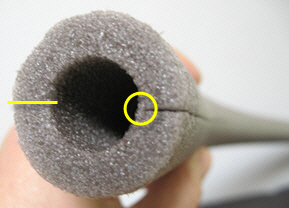 Roller Coaster Marbles: How Much Height to Loop the Loop?
Miranda Smith / Mrs. Rivera / 5Gr
[Speaker Notes: Procedure Slide(s)
You may need more than one slide depending on the number of steps your procedure has. 
HINT: Justify text to the left using numbers and use font size between 12 - 18 and line spacing between 1.5 – 2 .
You may include images of the steps from the procedure. If you followed the procedure exactly as it is in Science Buddies, then you can copy the procedure from the website and paste it on the slide and edit font size as needed. 
Don’t forget to include project title, your name, teacher name and grade; at the bottom or side of the slide.]
Procedure (continuation)
Raise the other end of the track up to make a ramp coming 
    down into the loop (see illustration below).
Tape the top of the ramp in place on a bookshelf or other 
     piece of furniture. The illustration shows two different roller 
     coaster tracks for marbles. 
Now you can tape the loop down to the floor.
Measure the diameter of the loop.
 Measure the height of the starting point for the track (rise).
 Measure the horizontal distance from the track starting point to the beginning of the loop (run).
 Run a single marble down the track 10 separate times. How many times does it successfully go through
      the loop?
 Change the height and repeat the previous step. If the marble makes it through
       the loop most of the time, lower the height. If the marble fails to make it through 
       the loop most of the time, raise the height.
 What starting height was needed for the marble to make it through the 
      loop most of the time?
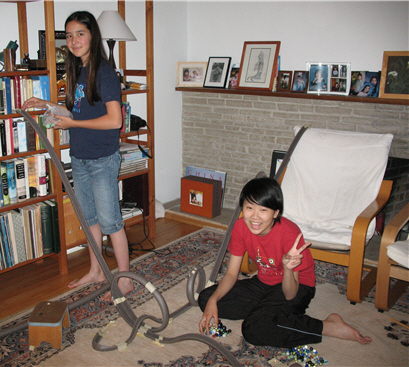 Roller Coaster Marbles: How Much Height to Loop the Loop?
Sara Miranda / Mrs. Rivera / 5Gr
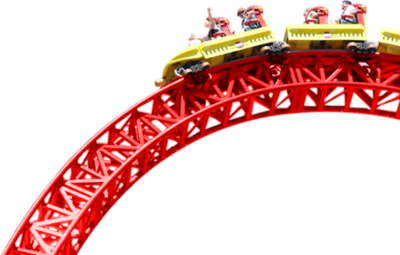 [Speaker Notes: Procedure Slide(s)
You may need more than one slide depending on the number of steps your procedure has.]
Data – Photographs
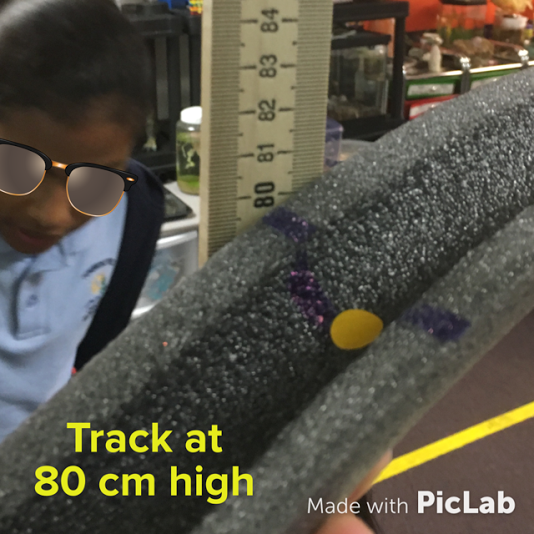 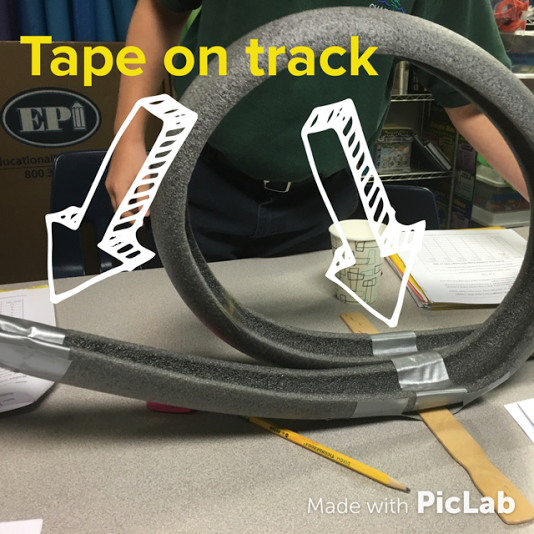 Roller Coaster Marbles: How Much Height to Loop the Loop?
Miranda Smith / Mrs. Rivera / 5Gr
The yellow dot indicates the exact position from where to drop the marble for all different heights    being tested.
The way  the tape was placed on the track might have slowed down the marble during some of the trials, because sometimes the tape would come off a bit.
[Speaker Notes: Data Slide(s) – Photographs
You may need more than one slide depending on the number of photographs you took of the results (before, during, and after the experiment). 
HINT: Don’t forget to include a detailed caption for each photograph (What is being tested? Which trial number? What happened? What’s the average? And anything other observations to make the photograph relevant as data)
Don’t forget to include project title, your name, teacher name and grade; at the bottom or side of the slide.]
Data – Photographs
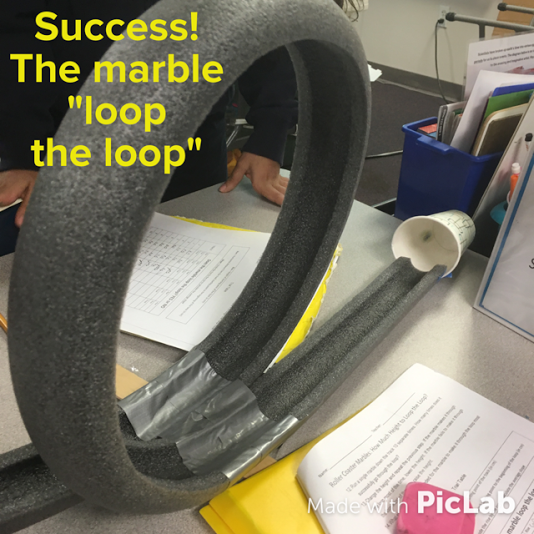 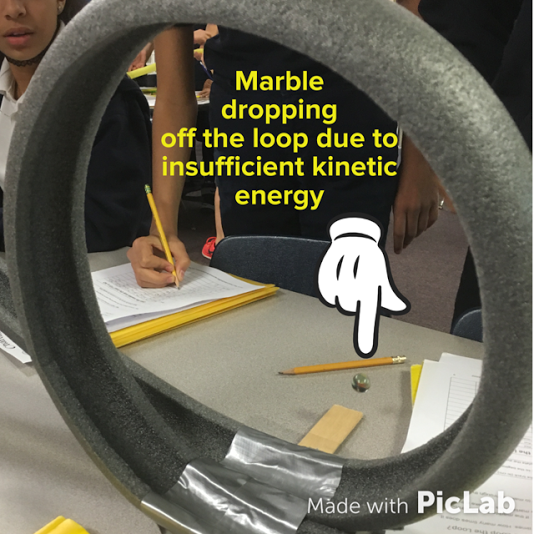 Roller Coaster Marbles: How Much Height to Loop the Loop?
Miranda Smith / Mrs. Rivera / 5Gr
All of the trials for the 20 and 40 cm drop failed to convert the potential energy into enough kinetic energy for the marble to loop the loop.
The first time the marble completed the loop was at a height of 60 cm during trial 5.
[Speaker Notes: Data Slide(s) – Photographs
You may need more than one slide depending on the number of photographs you took of the results (before, during, and after the experiment).]
Data – Photographs
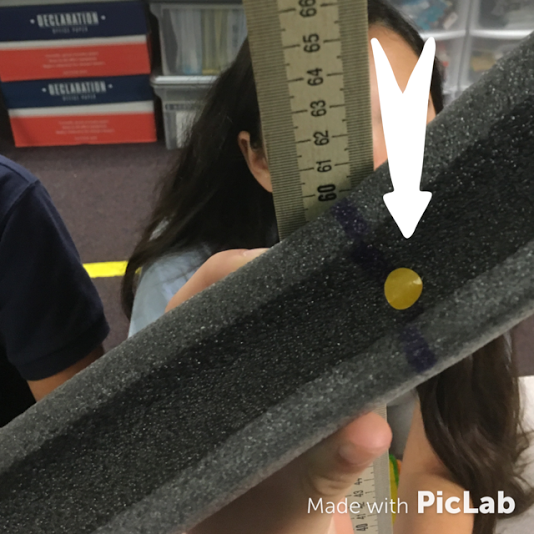 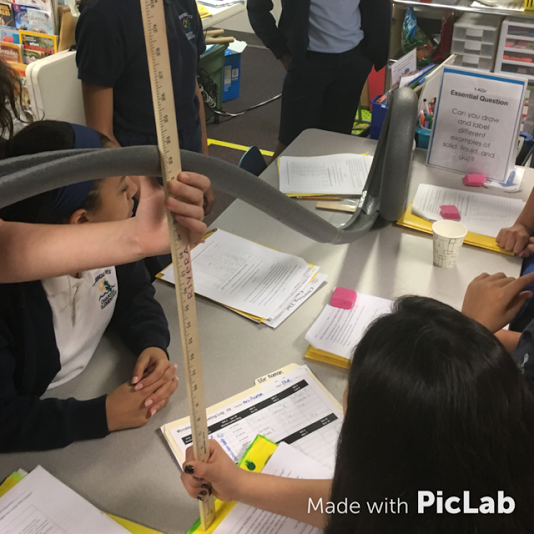 Ready to test 60 cm drop.
Roller Coaster Marbles: How Much Height to Loop the Loop?
Miranda Smith / Mrs. Rivera / 5Gr
It’s very important to keep the meter stick next to the dot when measuring to change the height of the track.
Performing one of the ten trials for the 60 cm drop. Each change in height was tested ten times
[Speaker Notes: Data Slide(s) – Photographs
You may need more than one slide depending on the number of photographs you took of the results (before, during, and after the experiment).]
Data – Photographs
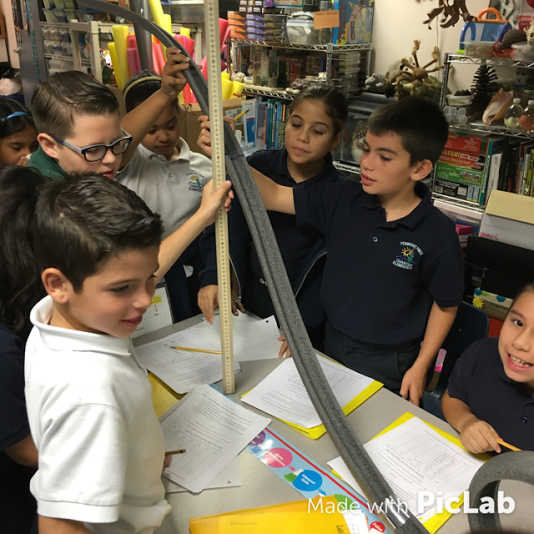 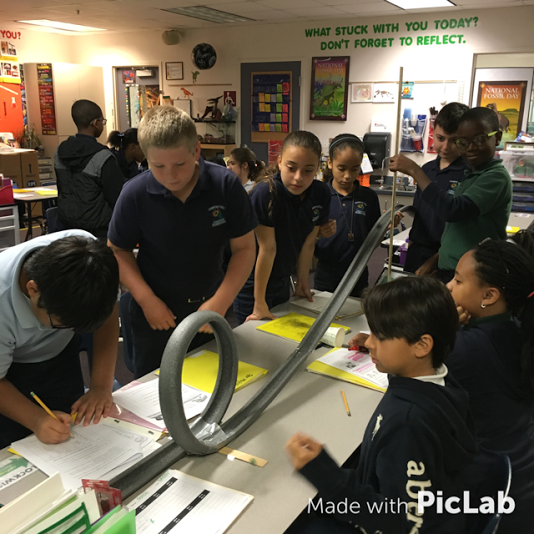 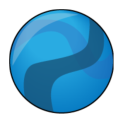 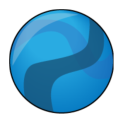 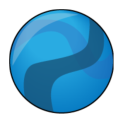 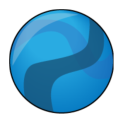 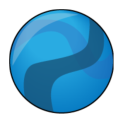 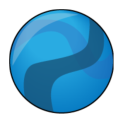 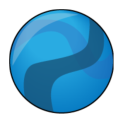 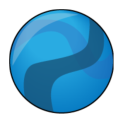 4 out of 10
at 60 cm
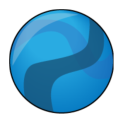 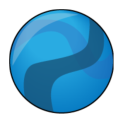 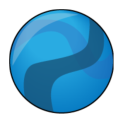 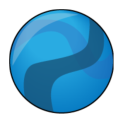 Roller Coaster Marbles: How Much Height to Loop the Loop?
Miranda Smith / Mrs. Rivera / 5Gr
0 out of 10
at 40 cm
Performing one of the ten trials for the 60 cm drop. At this height the marble completed the loop                           4 out of 10 times.
Performing one of the ten trials for the 40 cm drop. At this height the marble didn’t complete the loop.
Data – Photographs
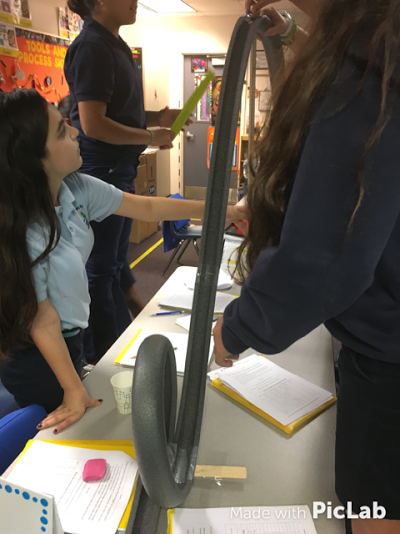 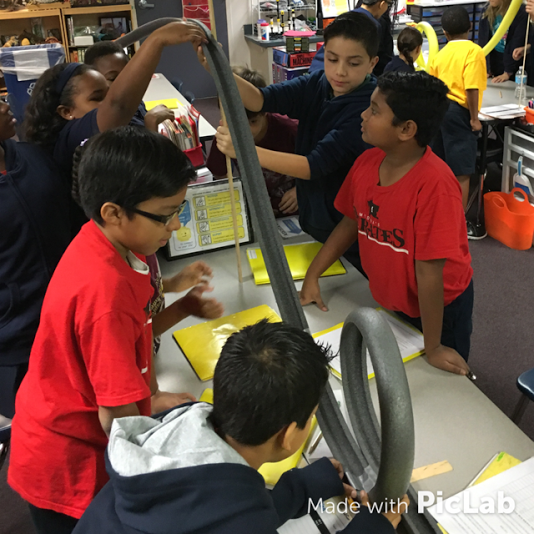 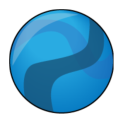 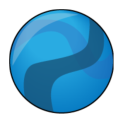 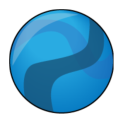 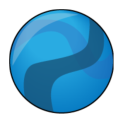 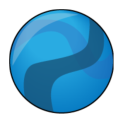 8 out of 10
at 80 cm
10 out of 10
at 100 cm
Roller Coaster Marbles: How Much Height to Loop the Loop?
Miranda Smith / Mrs. Rivera / 5Gr
Performing one of the ten trials for the 80 cm drop. At this height the marble completed the loop                           8 out of 10 times.
Performing one of the ten trials for the 100 cm drop. At this height the marble completed the loop                           10 out of 10 times.
[Speaker Notes: Data Slide(s) – Photographs
You may need more than one slide depending on the number of photographs you took of the results (before, during, and after the experiment).]
Data – Trial Table(s)
Roller Coaster Marbles: How Much Height to Loop the Loop?
Miranda Smith / Mrs. Rivera / 5Gr
[Speaker Notes: Data Slide(s) – Trial Table
You may need more than one slide depending on the number of data tables your project requires. 
HINT: Use the insert function to design a table; if you are not familiar with this feature of MS Power Point there are other ways to do this .
Use graph paper and design a table by hand then take a photo and insert it onto the slide
Use MS Excel then copy-paste, insert, or take a screen shot
Don’t forget to include project title, your name, teacher name and grade; at the bottom or side of the slide.]
Data – Graph(s)
How Much Height to Loop the Loop?
Total Number of Times the Marble Loop the Loop
Roller Coaster Marbles: How Much Height to Loop the Loop?
Miranda Smith / Mrs. Rivera / 5Gr
10
9
8
7
6
5
4
3
2
1
0
20 cm
40 cm
60 cm
80 cm
100 cm
120 cm
Rise of track
[Speaker Notes: Data Slide(s) – Graph
You may need more than one slide depending on the number of graphs your project requires. Remember that if your data is qualitative most likely you won’t be able to display it in a graph; if this is the case, you are exempt from making a graph
HINT: Use the insert function to design a graph; if you are not familiar with this feature of MS Power Point there are other ways to do this .
Use graph paper and design a graph by hand then take a photo and insert it onto the slide
Use MS Excel then copy-paste, insert, or take a screen shot (watch this video to learn how to make a bar graph in excel https://www.youtube.com/watch?v=vV6WreL9wxo&list=PLNRtCH97epyfwxZkqhFvcP83r7kgvaqOv&index=48
Don’t forget to include project title, your name, teacher name and grade; at the bottom or side of the slide.]
Conclusion
I hypothesized that if the height of the track is 80 centimeters then the marble will loop the loop because according to my research the greater the height (potential energy) the faster the marble will move (kinetic energy). The data from my experiment supports my hypothesis.   
    The data that supports my hypothesis shows that when the marble is dropped from 80 centimeters high its potential energy transforms into enough kinetic energy to allow the marble to loop the loop 8 out of 10 trials. The results were better when the marble was dropped from 100 centimeters because the marble loop to loop for all 10 trials.  I think
Roller Coaster Marbles: How Much Height to Loop the Loop?
Miranda Smith / Mrs. Rivera / 5Gr
[Speaker Notes: Conclusion Slide(s) 
You may need more than one slide depending on the number of sentences you require to write a good conclusion. 
HINT: Justify the text to the left and use font size between 16 - 24 and line spacing between 1.5 – 2.5  
Don’t forget to include project title, your name, teacher name and grade; at the bottom or side of the slide.]
Conclusion (continuation)
the way I applied the tape on the track might have slowed down the marble during some of the trials, because sometimes the tape would come off a bit. Throughout the trials I had to keep pressing the tape down to keep the track smooth. 
     In conclusion, according to the data the best height for a marble roller coaster with a 30 cm diameter loop is 100 cm. A possibility for further experimentation would be to change the diameter of the loop (30, 35, 40, 45, 50 cm) and test how large a loop can the marble complete when dropped from 100 cm high.
Roller Coaster Marbles: How Much Height to Loop the Loop?
Miranda Smith / Mrs. Rivera / 5Gr
[Speaker Notes: Conclusion Slide(s) 
You may need more than one slide depending on the number of sentences you require to write a good conclusion.]
Application
How can you apply what you have learned to a real life situation?
I can apply what I learned about forces and motion, gravity, friction, and potential and kinetic energy to the Paper Roller Coaster Challenge. My deeper understanding of these science concepts will help me make an exciting paper roller coaster that meets the criteria of increasing the time the marble takes to travel from top to bottom.
Who would benefit from the information in your project, and why?
The 4th and 5th grade students in my school will benefit from the information in my project because they need to build loops for their paper roller coaster challenge. They can design a test for their paper loop to find out how much of a drop the marble will need to loop the loop.  Figuring out the least amount of energy needed helps increase the time the marble will take to reach the finish line, therefore scoring more points.
Roller Coaster Marbles: How Much Height to Loop the Loop?
Miranda Smith / Mrs. Rivera / 5Gr
[Speaker Notes: Application Slide
HINT: Justify the text to the left and use font size between 16 - 24 and line spacing between 1.5 – 2.5  
You may insert images that show examples of applications for your project.
Don’t forget to include project title, your name, teacher name and grade; at the bottom or side of the slide.]
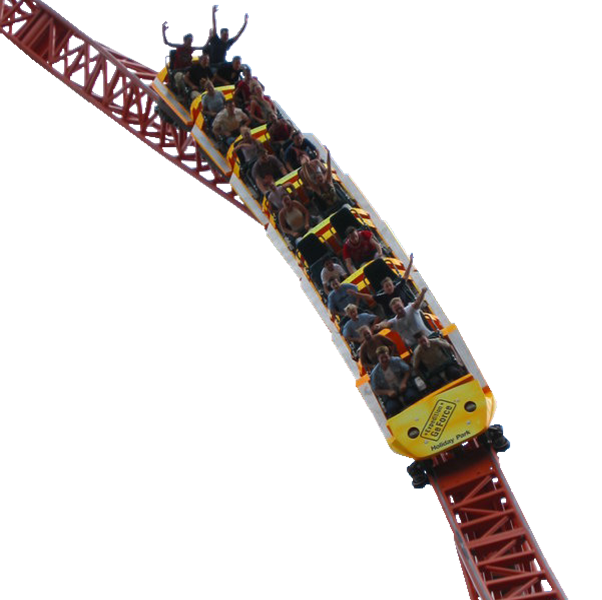 Potential energy
 R O C K S
Kinetic energy
 is awesome!!!
Roller Coaster Marbles: How Much Height to Loop the Loop?
Miranda Smith / Mrs. Rivera / 5Gr
[Speaker Notes: End Slide (optional)
Have some fun creating an interesting ending to your slide show.
HINT: For the end slide you may insert an image and choose the font size 
Don’t forget to include project title, your name, teacher name and grade; at the bottom or side of the slide.]